CS 441: Growth Rates
PhD. Nils Murrugarra-Llerena
nem177@pitt.edu
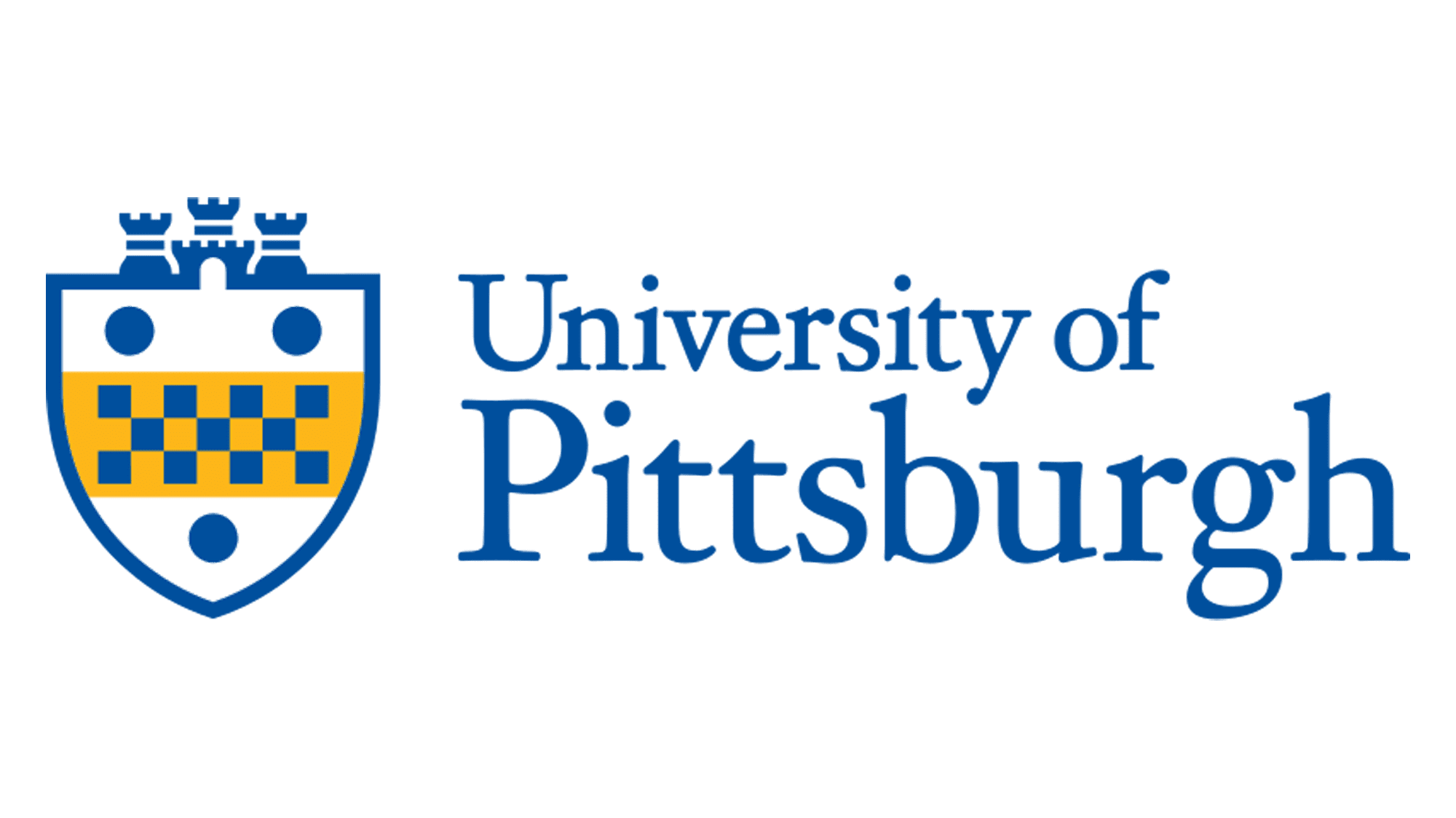 2
Today's topics
Growth rates of functions
Big-O notation and its relation to CS
Growth rates of combined functions
Big-Omega and Big-Theta notations
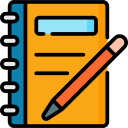 3
Let’s define this “big-O notation” that you’ve probably heard of (and maybe used)
When considering positive values only, we will often drop the absolute value
[Speaker Notes: Intuitively, the set of functions whose growth is bounded above by g’s, ignoring constant multiples]
4
The part of the graph f(x) that satisfies f(x)< C g(x) is shown in color.
[Speaker Notes: Intuitively, the set of functions whose growth is bounded above by g’s, ignoring constant multiples]
5
Why does this matter to computing?
[Speaker Notes: If our hardware gets 10x better, most everything will be 1/10 the time, just need the trend.
On the other hand, growth rates tell us something fundamental about an algorithm that better hardware can’t fix forever.]
6
How to find witnesses to prove a big-O relationship
7
8
How do we know when we can’t use a smaller bound?
9
A heuristic for growth rates of polynomials: Drop multiplicative constants and lower-order terms
10
Common rates of growth
11
Growth rates of combined functions
[Speaker Notes: In algorithms, this means executing multiple routines has the growth rate of the highest among them]
12
Growth rates of combined functions
13
Related notations to big-O
[Speaker Notes: Often we say big-O when we mean big-Theta, especially in computing. Say what you mean!]
14
In-class exercises
On Top Hat
[Speaker Notes: Submit Problem 2 on Top Hat]
15
Final thoughts
Growth rates are commonly expressed using big-O and related notations

These notations were not developed for computing, but fit well for algorithm analysis

Next time:
Algorithm analysis (Section 3.3)